Review of the LAMPS Project, 
IBS, Daejeon, Korea, 31 March, 2014
Overview of LAMPS
Byungsik Hong  (Korea University)
Outline 
 Physics of RIB Reactions
Nuclear symmetry energy
Examples of the experimental observables
Plan for LAMPS
Summary
31 March 2014
Review of LAMPS
1
Physics of RIB Reactions
31 March 2014
Review of LAMPS
2
Nuclear Phase Diagram
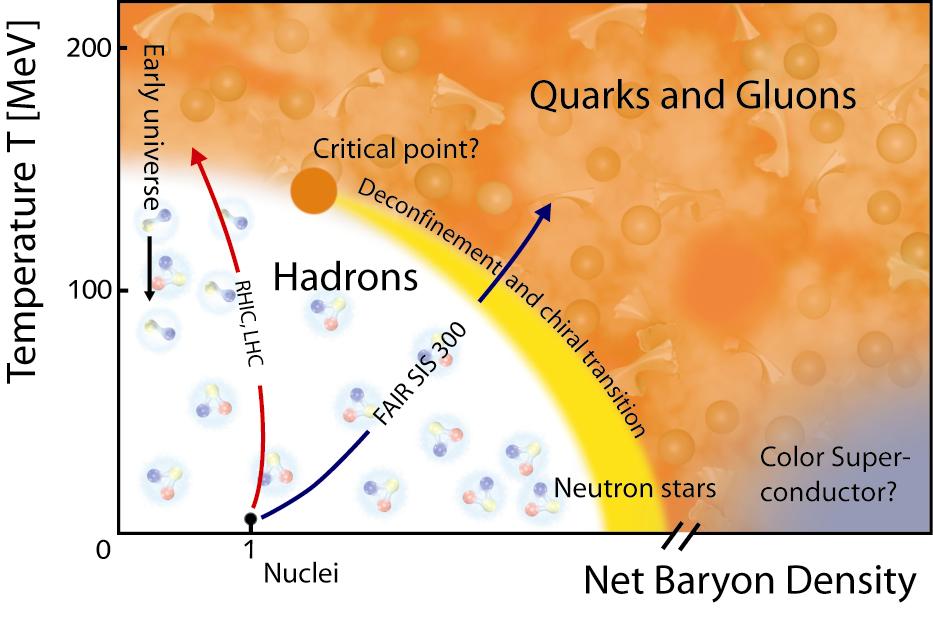 Quark-hadron
Mixed phase
Liquid-gas
coexistence
31 March 2014
Review of LAMPS
3
Nuclear Phase Diagram
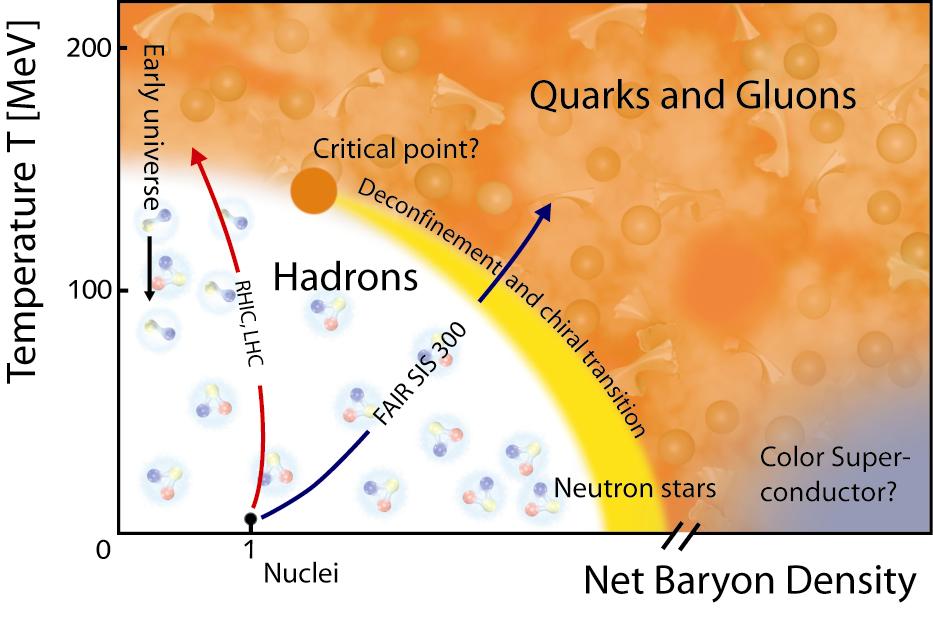 Quark-hadron
Mixed phase
Liquid-gas
coexistence
1
with RIB
Supernova IIa
0
Neutron stars
31 March 2014
Review of LAMPS
4
Physics Program of LAMPS
31 March 2014
Review of LAMPS
5
EOS & Symmetry Energy
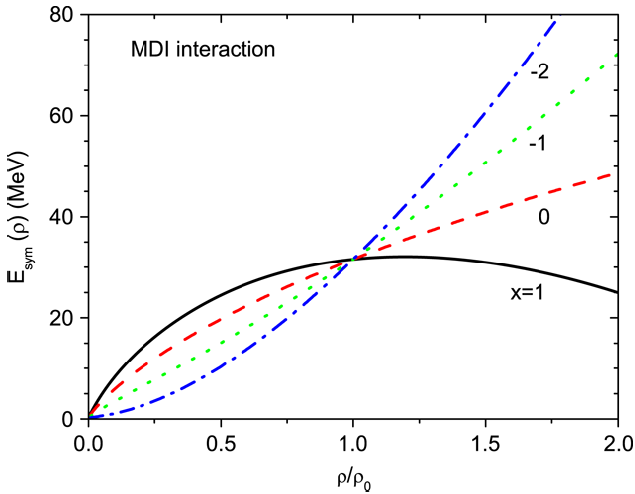 L.W. Chen et al., 
PRL 94, 032701 (2005)
Asy-stiff
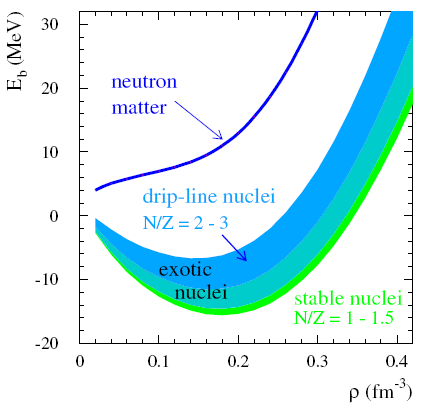 Asy-soft
r (fm-3)
31 March 2014
Review of LAMPS
6
Nuclear Symmetry Energy
18
31 March 2014
Review of LAMPS
7
Nuclear Symmetry Energy
B.-A. Li, PRL 88, 192701 (2002)
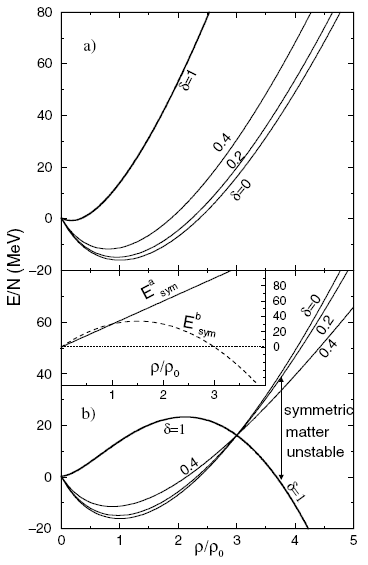 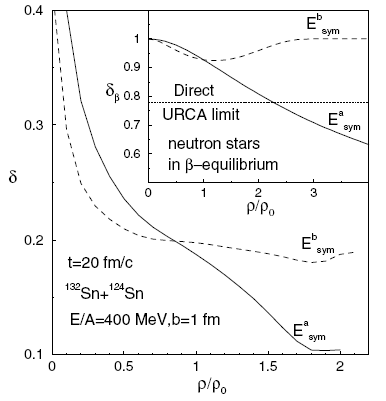 High (Low) density matter  is more neutron rich with soft (stiff) symmetry energy
31 March 2014
Review of LAMPS
8
Symmetry Energy in Fusion
C. Rizzo et al., PRC 83, 014604 (2011)
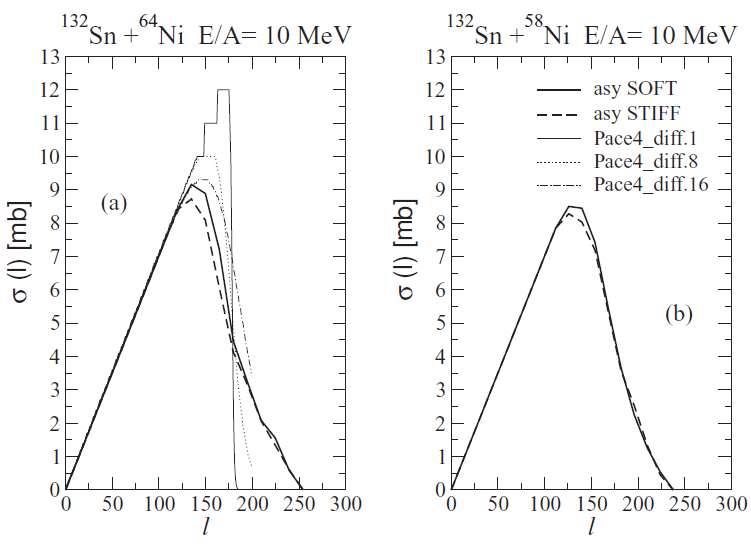 132Sn+64Ni @ 10 AMeV
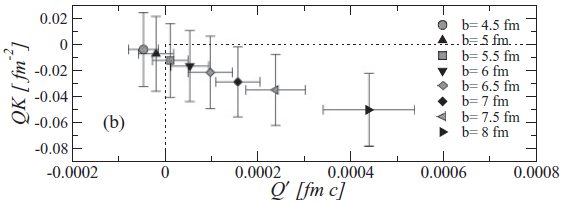 Fusion cross section (mb)
Breakup condition
n-rich
n-poor
Impact parameter
31 March 2014
Review of LAMPS
9
Dipole Emission in Fusion
C. Rizzo et al., PRC 83, 014604 (2011)
Collective dipole bremsstrahlung radiation
(Relative position of CM’s for n and p)
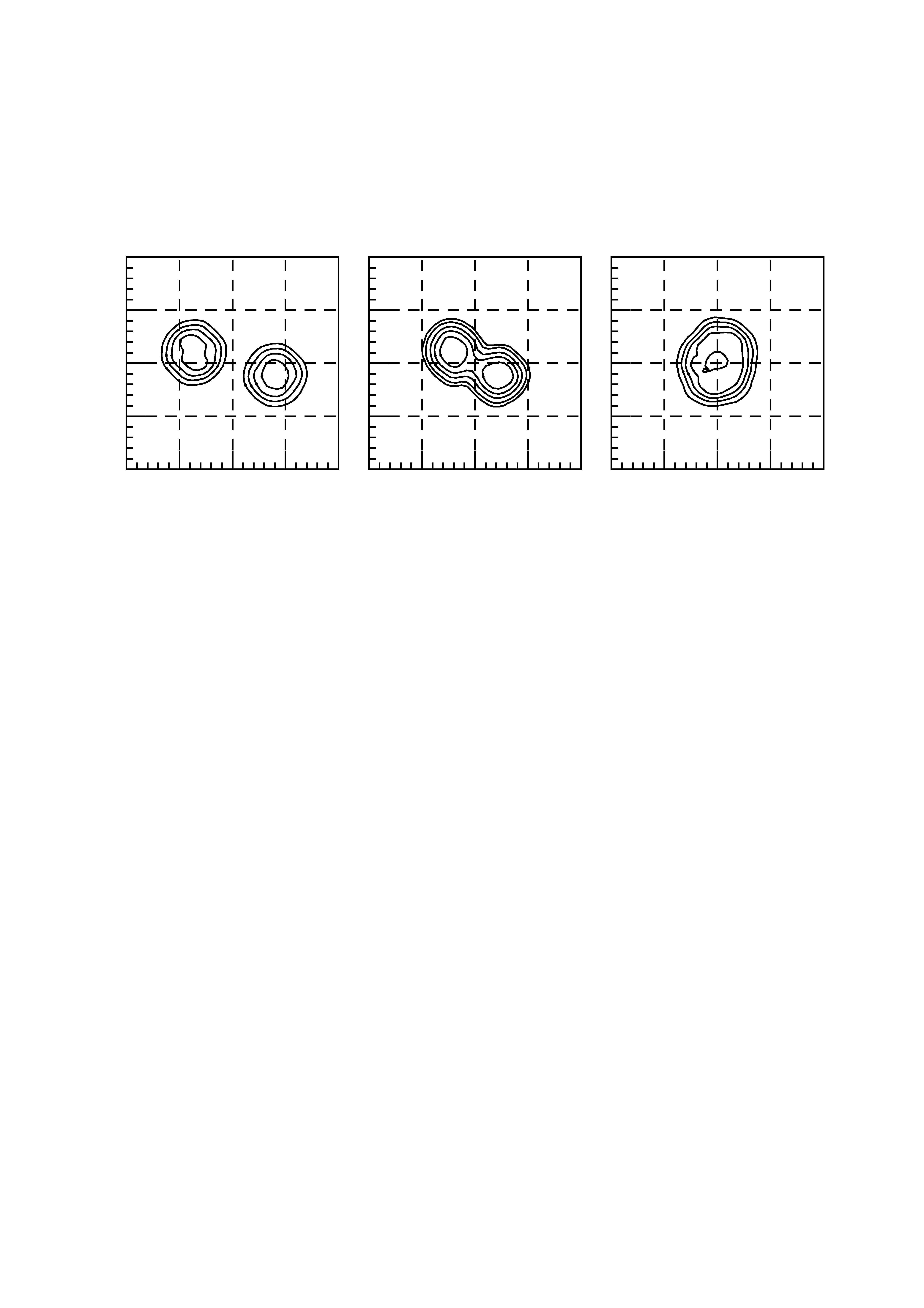 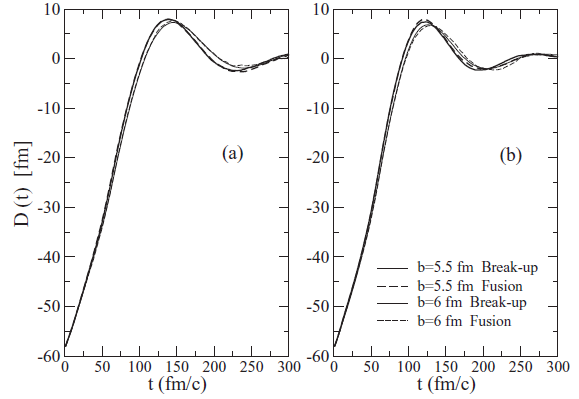 Asy-
stiff
Asy-
soft
The dipole strength distributions are similar in fusion and breakup
31 March 2014
Review of LAMPS
10
Dipole Emission in Fusion
C. Rizzo et al., PRC 83, 014604 (2011)
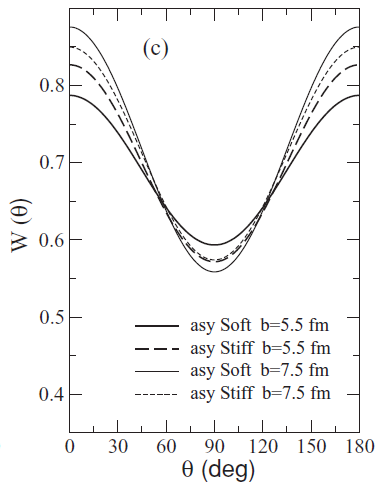 132Sn+58Ni @ 10 AMeV
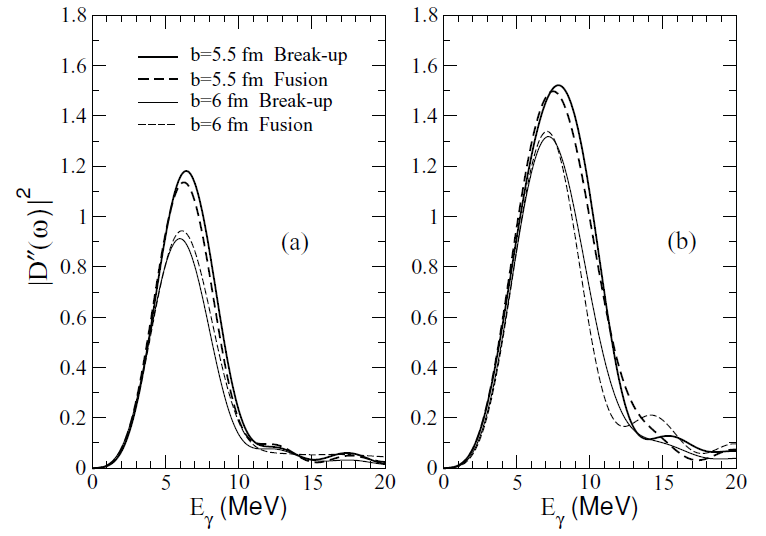 Asy-
stiff
Asy-
soft
31 March 2014
Review of LAMPS
11
Dipole Emission in Fusion
D. Pierroutsakou et al., PRC 80, 024612 (2009)
Solid symbols: Charge asymmetric 36Ar+96Zr @ 16 AMeV
Open symbols: Charge symmetric 40Ar+92Zr @ 15 AMeV
Solid lines: CASCADE calculations
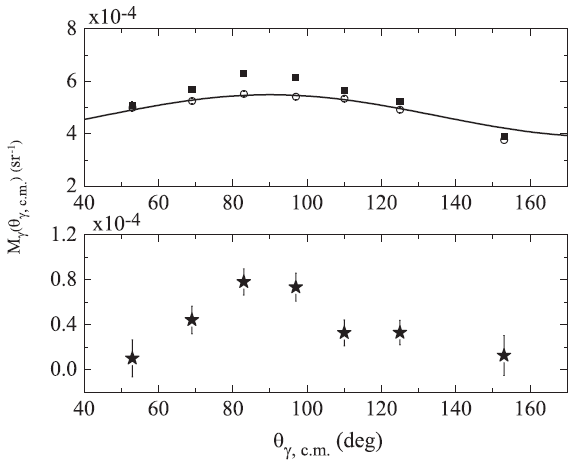 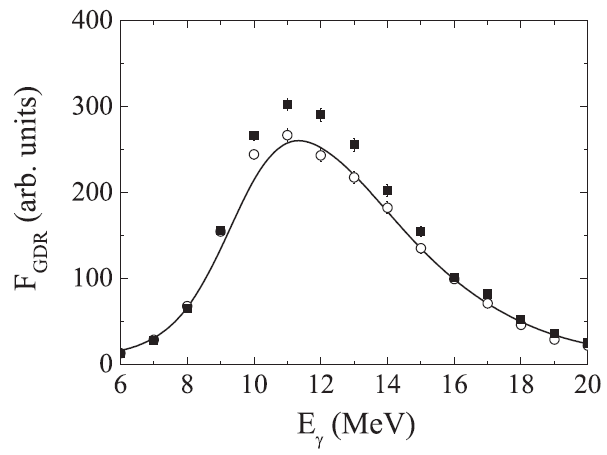 Approaching phase: Two nuclei overcome Coulomb barrier 
Dinuclear phase: Conversion of relative motion energy in thermal motion
Pre-equilibrium collective dipole radiation emission 
Thermally equilibrated compound nucleus with statistical emission
31 March 2014
Review of LAMPS
12
Dipole Response of n-Rich Nuclei
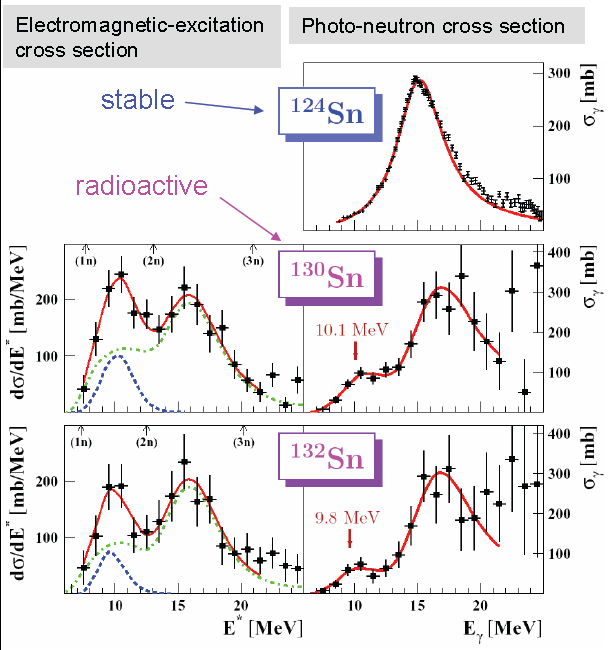 124,130,132Sn+208Pb @ 500 AMeV
Coulomb excitation of neutron-rich 130,132Sn isotopes reveals a peak at ~10 MeV, which is absent for stable isotopes.
P. Adrich et al., 
PRL 95, 132501 
(2005)
31 March 2014
Review of LAMPS
13
Dipole Response of n-Rich Nuclei
O. Wieland et al., PRL 102, 092502 (2009)
A. Klimkiewicz et al. (LAND), 
PRC 76, 051603 (2007)
68Ni+Au @ 600 AMeV
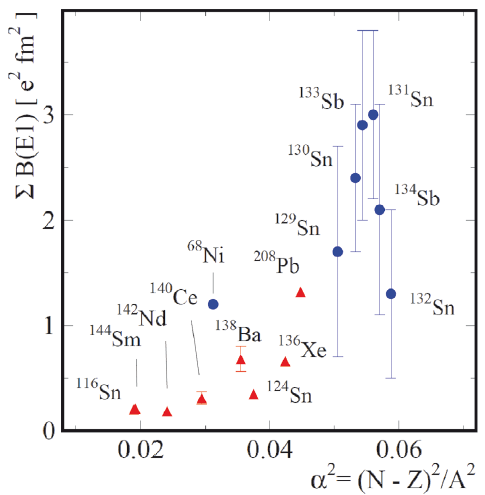 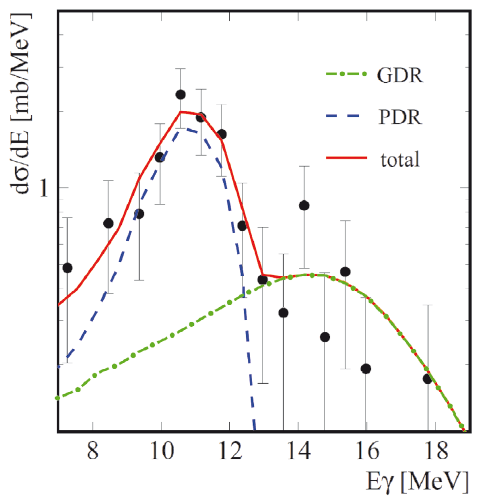 Radioactive nuclei: Virtual photon absorption followed by neutron emission or by gamma decay
The strength increases with the isospin asymmetry
31 March 2014
Review of LAMPS
14
Dipole Response of n-Rich Nuclei
N. Ryezayeva et al., PRL 89, 272502 (2002)
Microscopic quasiparticle phonon model
Interior: n & p move in phase (IS)
Surface: only neutrons contribute
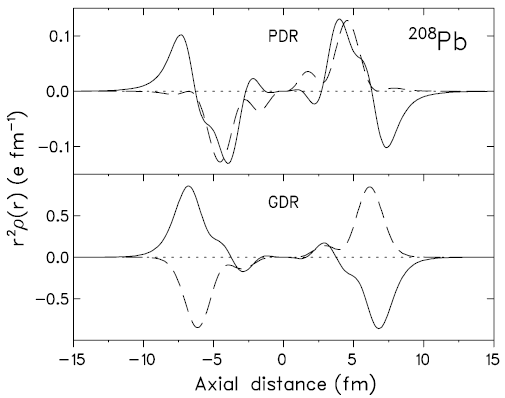 Solid: n
n-p oscillates out of phase (IV)
Dashed: p
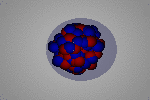 Pygmy dipole resonance (PDR) can be interpreted as an oscillation of a n-skin relative to the core
31 March 2014
Review of LAMPS
15
Dipole Response of n-Rich Nuclei
E.G. Lanza et al., PRC 84, 064602 (2011)
17O+208Pb
HF+RPA with Skyrme interaction
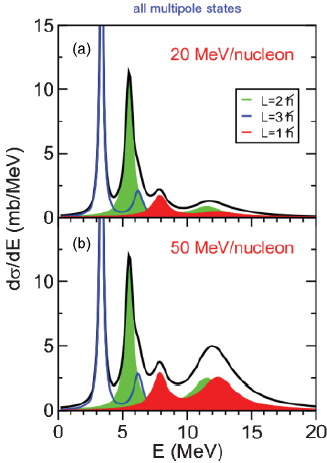 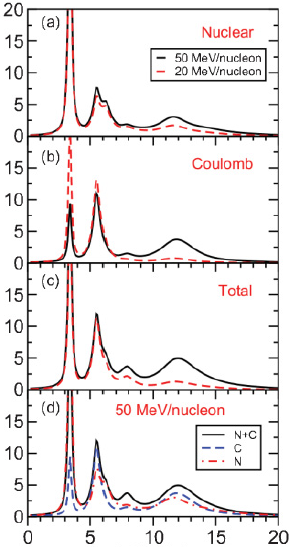 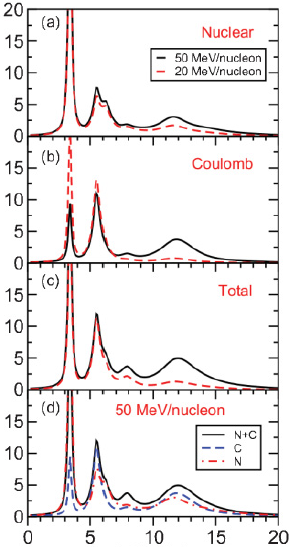 31 March 2014
Review of LAMPS
16
Dipole Response of n-Rich Nuclei
X. Roca-Maza et al., PRC 85, 024601 (2012)
HF+RPA with various Skyrme potentials
Isovector dipole response
Isoscalar dipole response
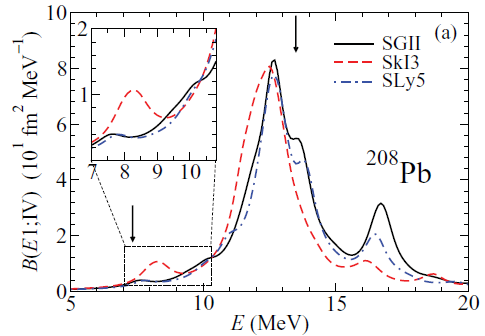 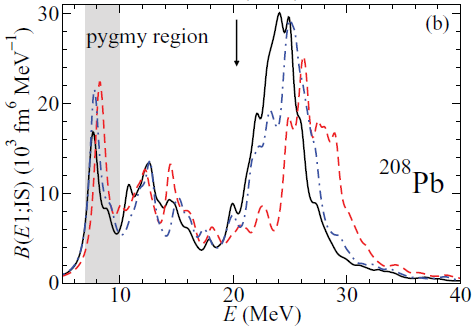 PDR is sensitive to Asy-EOS: A larger L gives a larger strength
31 March 2014
Review of LAMPS
17
Characteristics of PDR
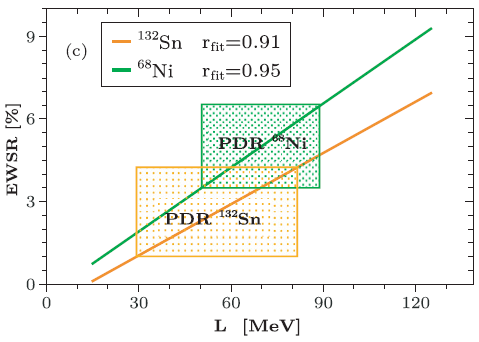 Carbone et al., PRC 81, 041301 (2010)
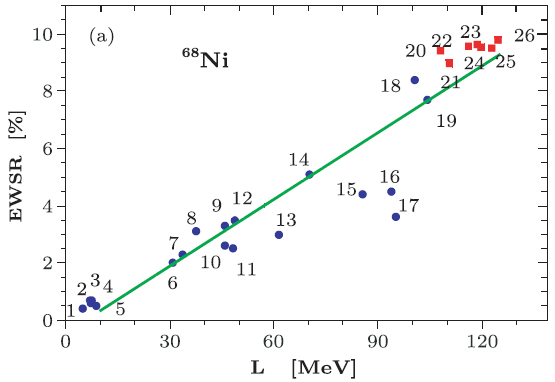 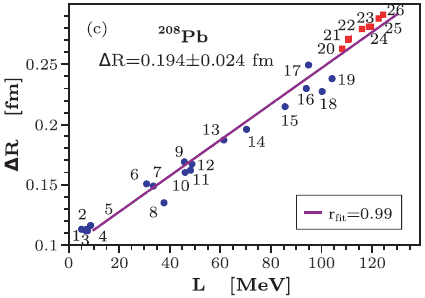 Red = RMF
Blue = Skyrme
31 March 2014
Review of LAMPS
18
Charge Equilibration
Charge equilibration
In fusion, dipole oscillation is important
In deep inelastic coll., dipole oscillation is overdamped: Diffusion of charges
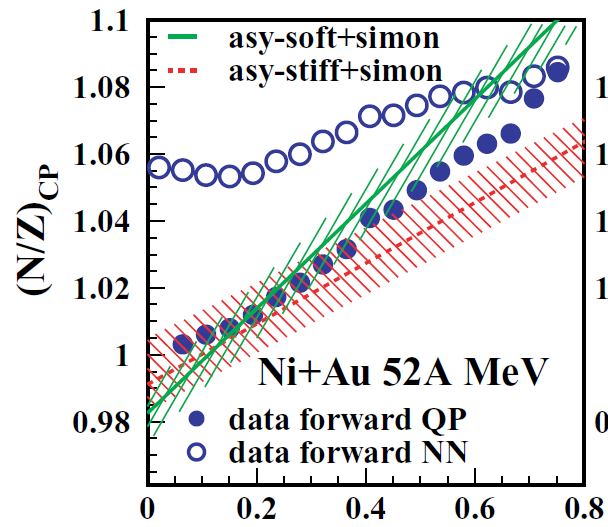 E. Galichet et al., 
PRC 79, 064615 (2009)
31 March 2014
Review of LAMPS
19
Isospin Mixing/Diffusion
No isospin mixing between symmetric systems
96Ru+96Zr
400A MeV
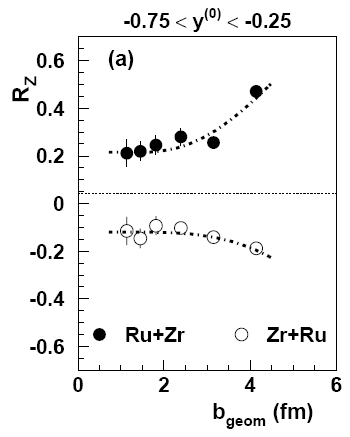 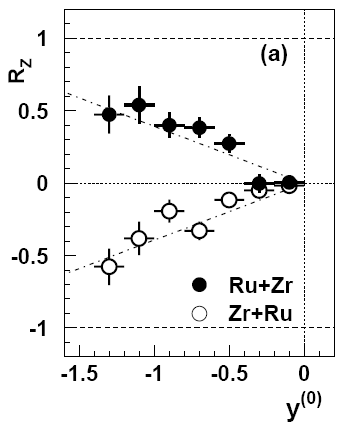 RX = 0 for complete mixing
High-energy applications: 
F. Rami et al., PRL 84, 1120 (2000)
B. Hong et al., PRC 66, 034901 (2002)
A
RX (X=p)
B
RX = -1
A
B
B
A
RX = +1
31 March 2014
Review of LAMPS
20
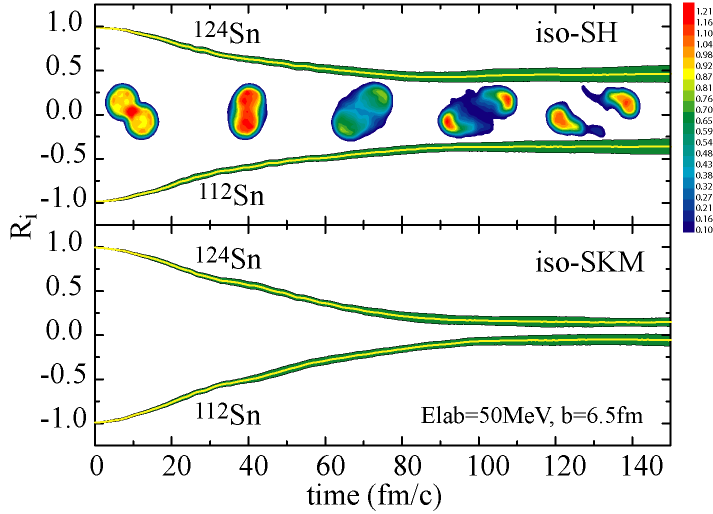 stiff
soft
Isospin Mixing/Diffusion
124Sn+112Sn @ 50 MeV/u
M.B. Tsang et al., PRL 92, 062701 (2004)
Stochastic Mean Field (SMF) Model
J. Rizzo et al., NPA 806, 79 (2008)
stiff
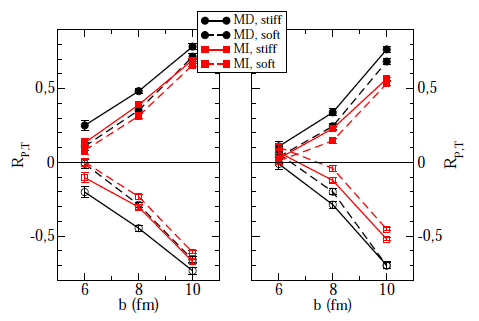 soft
Softer symmetry energy towards equilibrium (RX 0)
Good sensitivity to Asy-EOS
31 March 2014
Review of LAMPS
21
Isospin Migration/Neck Fragmentation
Dynamically emitted IMFs (Z=3~18) from neck in early stage
E. De Filippo et al., PRC 86, 014610 (2012)
CHIMERA
Sn+Ni @ 35A MeV (SMF+GEMINI)
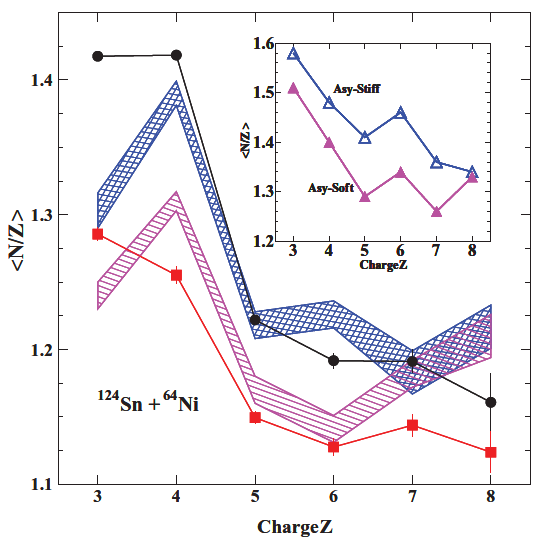 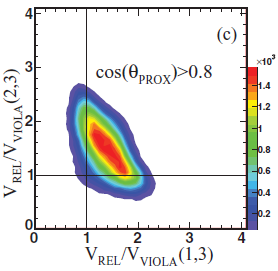 Primaries before GEMINI
The even-odd effect weaker in n-rich system.
Asy-stiff
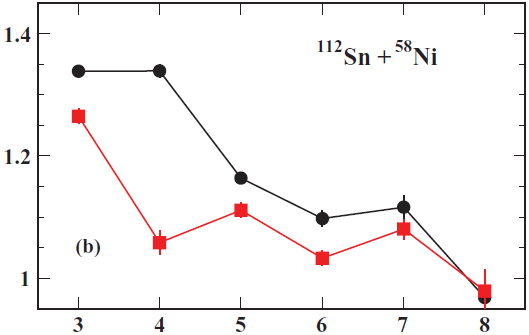 Asy-soft
112Sn+58Ni
n-poor
Midrapidity
Statistically emitted IMFs (Z=3~18) from PLF in later stage
124Sn+64Ni
n-rich
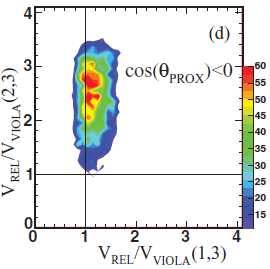 Isospin diffusion and isospin drift can compete to characterize the midrapidity and projectile residue emission.
31 March 2014
Review of LAMPS
22
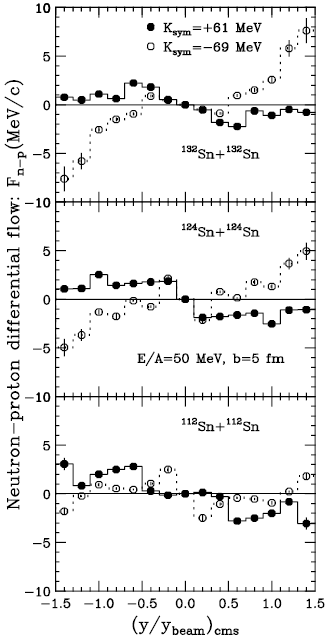 Directed Flow
Large
N/Z
B.-A. Li, 
PRL 85, 4221 
(2000)
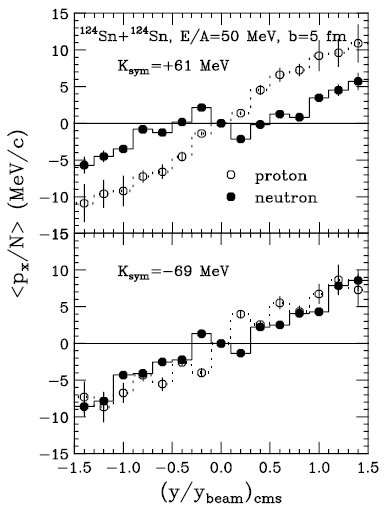 Asy-stiff
Also known as v1
Asy-soft
Small
N/Z
31 March 2014
Review of LAMPS
23
Directed Flow
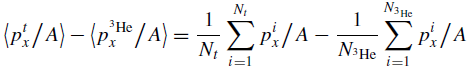 Relative flow:

 
t-3He differential flow:
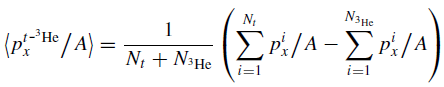 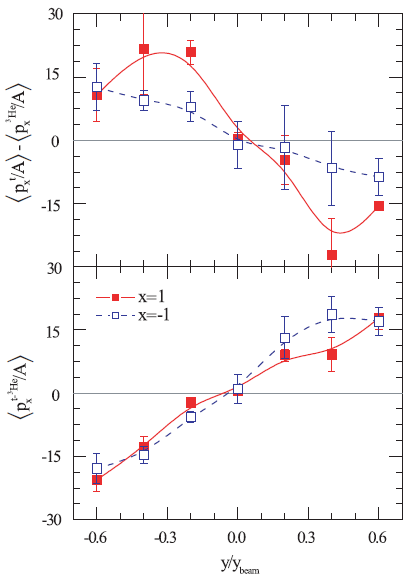 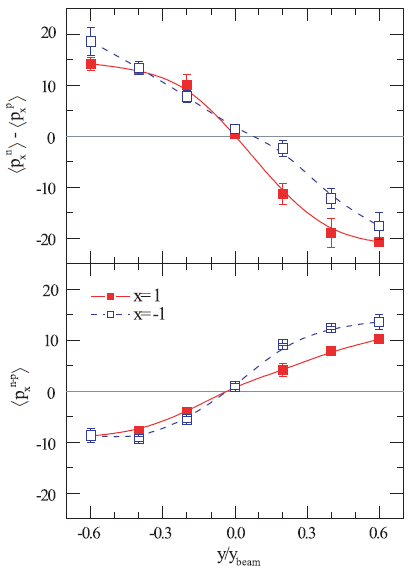 Larger A ⇒ larger sensitivity to Asy-EOS

G.-C. Yong et al.,
PRC 80, 044608 
(2009)
31 March 2014
Review of LAMPS
24
p-/p+ Ratio
Data: FOPI, NPA 781, 459 (2007)
IQMD: EPJA 1, 151 (1998)
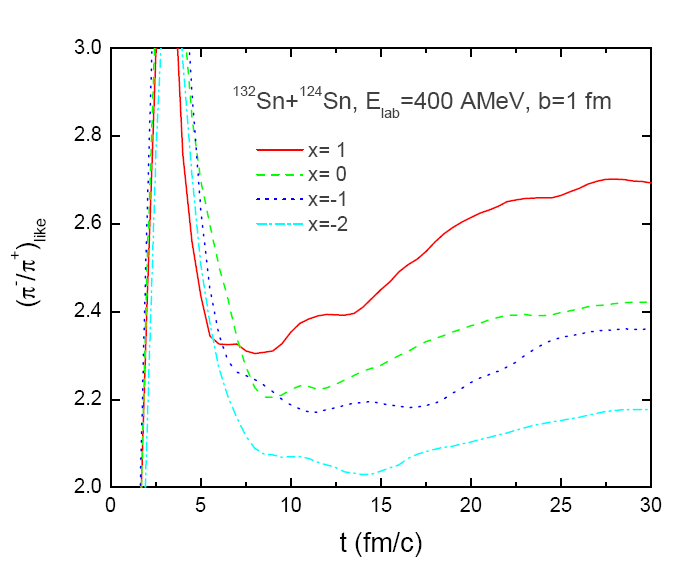 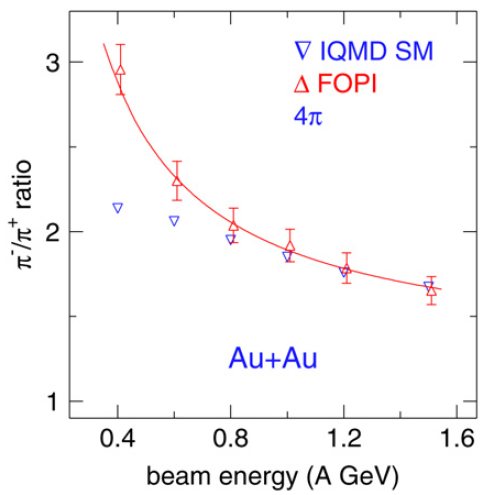 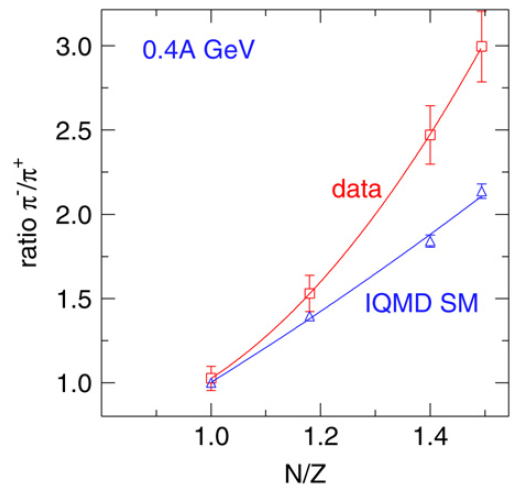 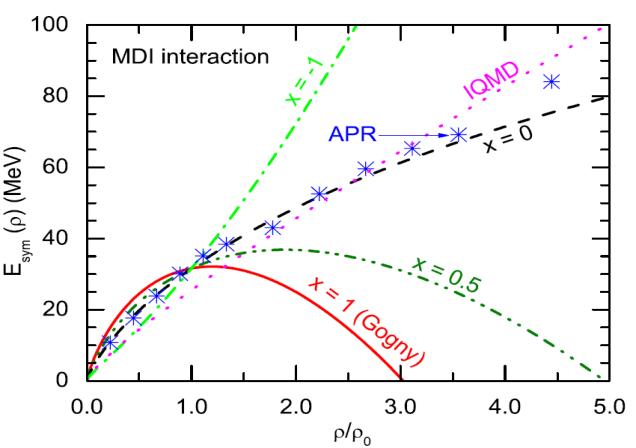 Symmetry energy softer than the present IQMD makes the pion production region more neutron-rich!
31 March 2014
Review of LAMPS
25
p-/p+ Ratio
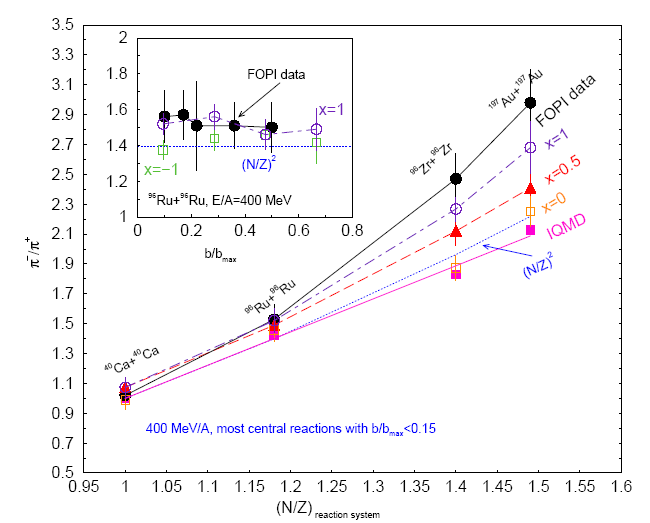 Asy_soft
Future 
RI beam experiments, e.g., RAON, RIBF, FRIB, etc.
p-/p+
Asy_stiff
31 March 2014
Review of LAMPS
26
Effective n/p Mass Splitting
V. Giordano et al., PRC 81, 044611 (2010)
Isospin effect on the momentum dependence of the symmetry potential: Different n/p effective masses in asymmetric matter
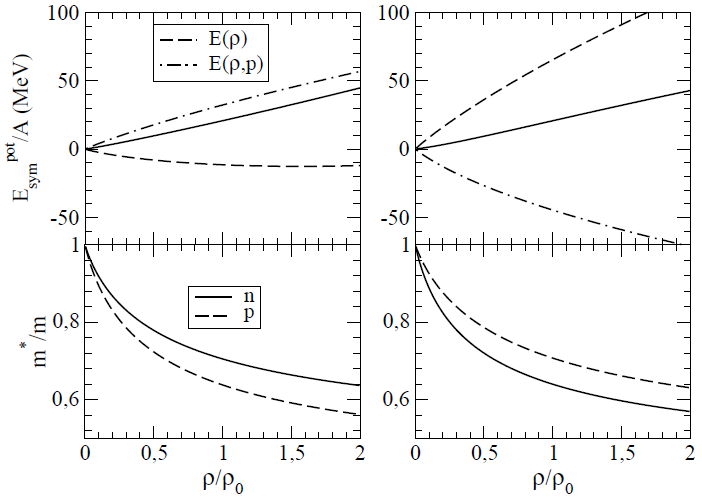 Solid line: neutron
Dashed line: proton
31 March 2014
Review of LAMPS
27
Effective n/p Mass Splitting
V. Giordano et al., PRC 81, 044611 (2010)
Au+Au
Asy-soft (L=19 MeV)
Asy-stiff (L=95 MeV)
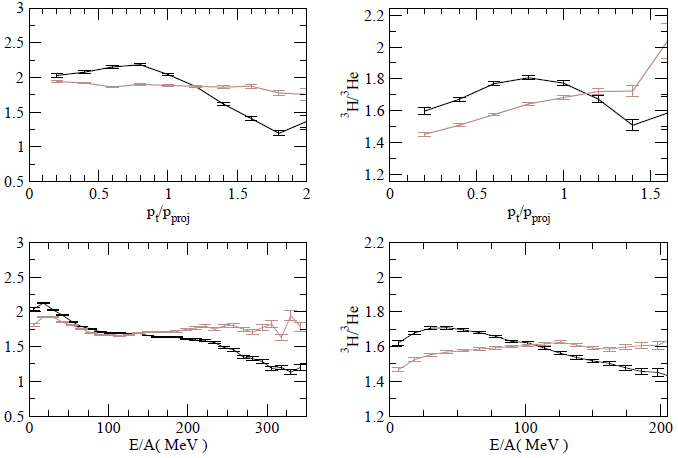 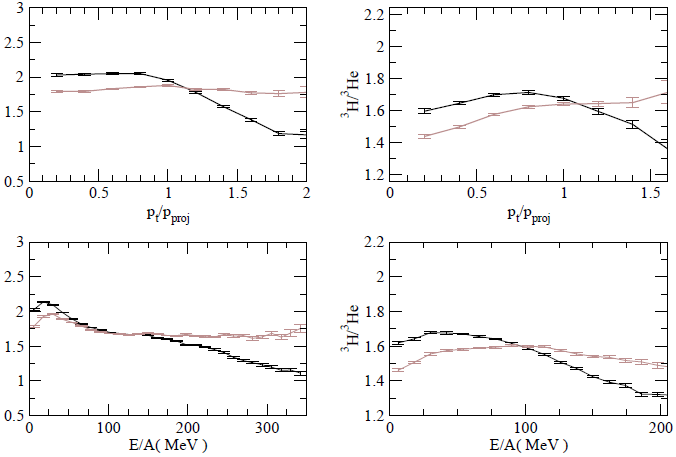 n/p
n/p
400A MeV
Midrapidity
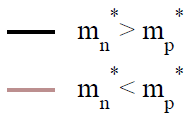 pT/pproj
pT/pproj
Integrated over rapidity
E/A (MeV)
E/A (MeV)
The effective-mass effect can be larger than the Asy-EOS effect.
31 March 2014
Review of LAMPS
28
Physics Program of LAMPS
31 March 2014
Review of LAMPS
29
KOBRA
D2
D1
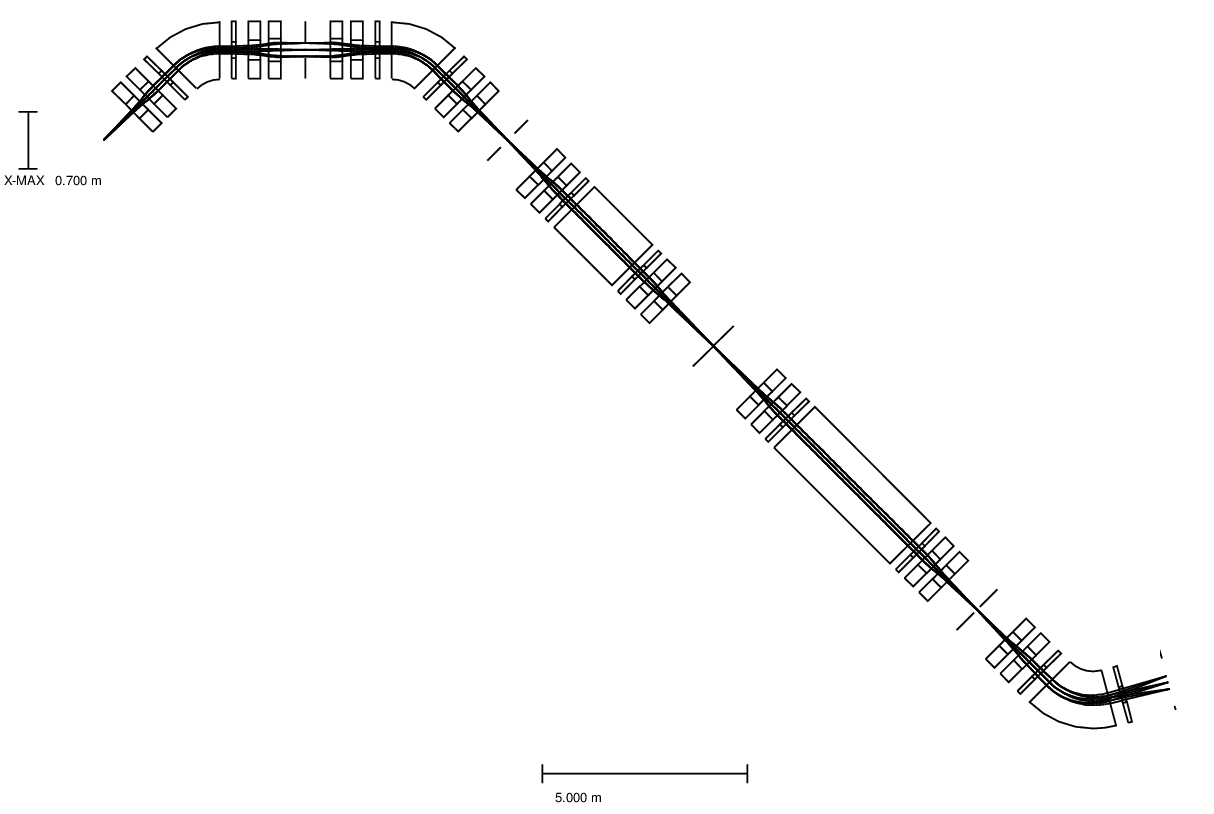 Stage 1
Korea Broad Acceptance Recoil Spectrometer and Apparatus at low-energy experimental area with beams up to 18.5 MeV/u
F1
F0
F2
W1
RI production target at F0
F3
Stage 2
Low-energy LAMPS (LAMPS-L) 
at either F3 or independent beamline
W2
Focal plane 
detection system 
at F5
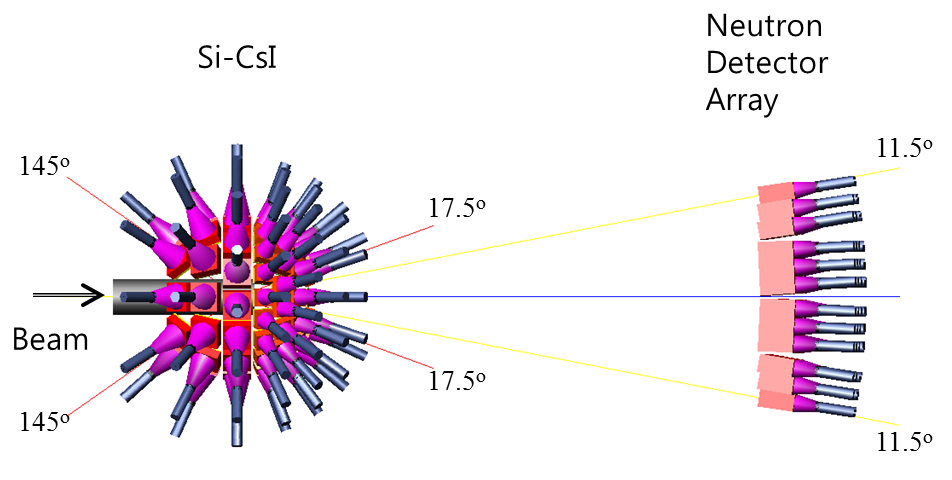 F5
D3
F4
Si-CsI
Neutron array
31 March 2014
Review of LAMPS
30
High-Energy LAMPS
Dipole spectrometer is deferred to phase II because of the budget problem.
For the various Coulomb breakup experiments
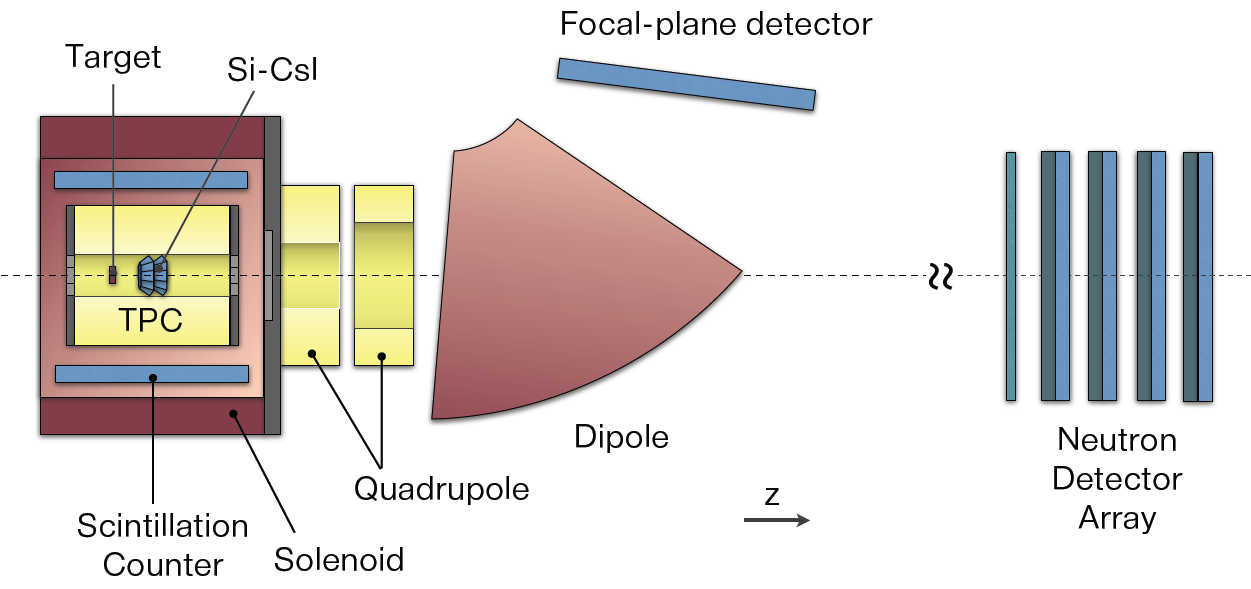 Gamma Array
31 March 2014
Review of LAMPS
31
Physics Topics to be Covered
For the nuclear symmetry energy

Low-energy LAMPS
Fusion reaction cross section 
N/Z of IMF & PLF (charge equilibration) 
Isospin mixing/neck fragmentation
Dipole emission 
Yield & the polar angle dependence

High-energy LAMPS
Ratio of mirror nuclei
Isospin diffusion
Collective flow
Pion production
Dipole emission with E* 
Dipole emission with Eg (Require the gamma array)
31 March 2014
Review of LAMPS
32
Responsibility
31 March 2014
Review of LAMPS
33
Plan for Today’s Presentations
31 March 2014
Review of LAMPS
34
Summary
31 March 2014
Review of LAMPS
35
Participants
Current Working Group: 5 Korean Institutes, ~30 collaborators
Plan to form an international collaboration in the future
31 March 2014
Review of LAMPS
36